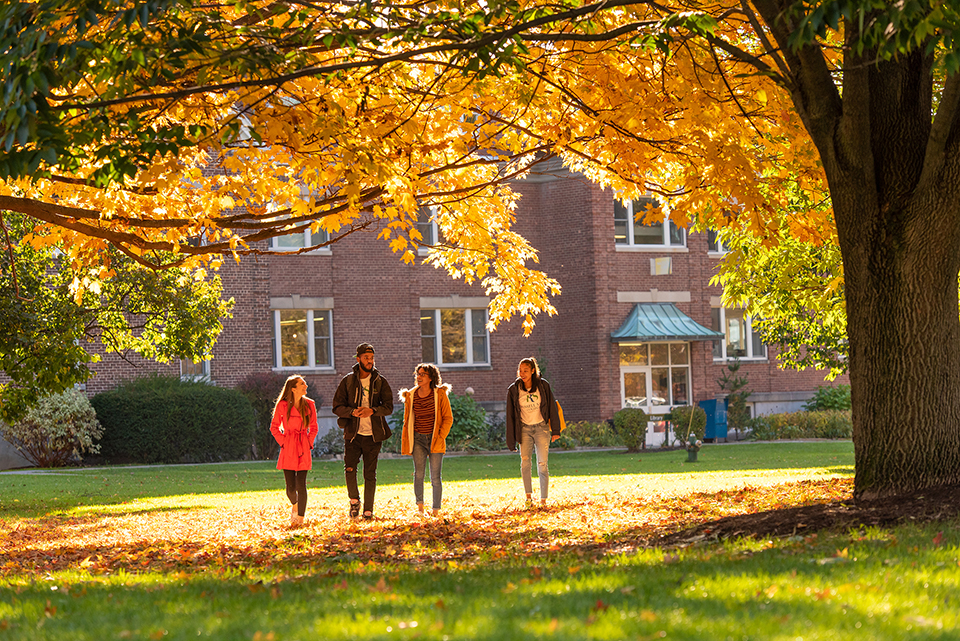 Heading / Title Here
Office/Department Name
Xx
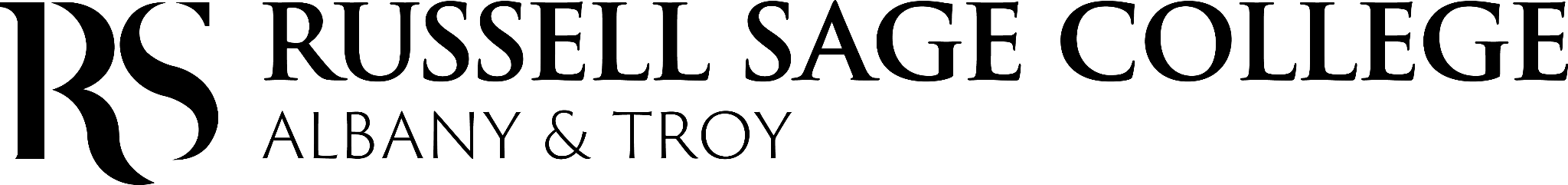 Heading Here
Heading Here
Contact Us
Call Us
###-###-####

Email Us
email@sage.edu

Website
sage.edu/
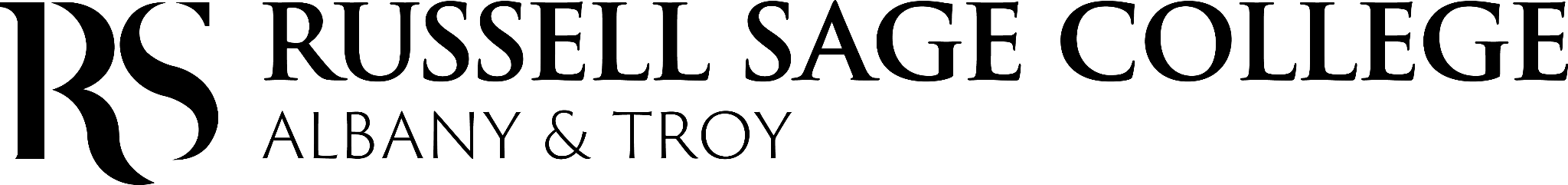 Thank you!
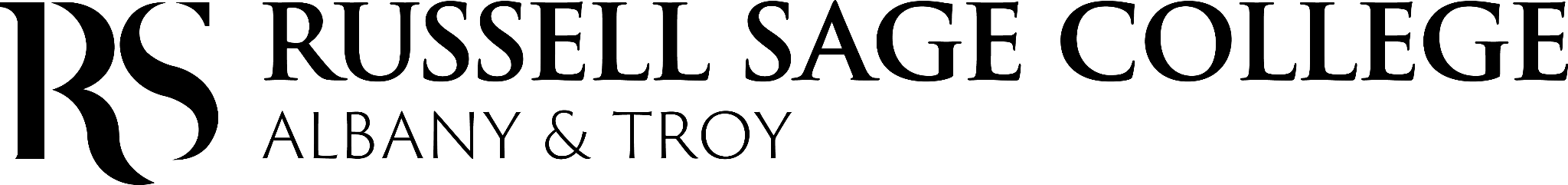